Aa¨vq-8
g~jab ev‡RwUs I wewb‡qvM wm×všÍ
(Capital Budgeting & Investment Decision)
Dc¯’vcbvq- nv.‡gvnv¤§` Bgvg nvmvb
cÖfvlK-wdb¨vÝ GÛ e¨vswKs, ¸jkvb Kgvm© K‡jR, XvKv
সৌজন্যে : কমার্স পাবলিকেশন্স
g~jab ev‡RwUs I wewb‡qvM wm×všÍ
(Capital Budgeting & Investment Decision)
g~jab ev‡RwUs t-
mnR A‡_©- g~jab wewb‡qv‡Mi c~e© cwiKíbv‡KB g~jab ev‡RwUs e‡j| e¨vcK A‡_©- Drcv`bgyLx e¨emvq cÖwZôv‡b `xN©‡gqv‡` g~jab wewb‡qv‡Mi c~e© cwiKíbv‡K g~jab ev‡RwUs e‡j| A_©vr- g~jab ev‡RwUs n‡jv `xN©‡gqvw` g~jab wewb‡qvM wm×všÍ MÖn‡Yi Ggb GKwU cÖwµqv, hvi gva¨‡g `xN©‡gqvw` gybvdvi cÖZ¨vkvq wewfbœ weKí cÖKí‡K hvPvB K‡i cÖKí¸‡jvi m¤¢ve¨ gybvdv AR©b ÿgZv we‡kølY K‡i m‡e©vËg cÖKíwU evQvB Kiv nq|
GK bR‡i
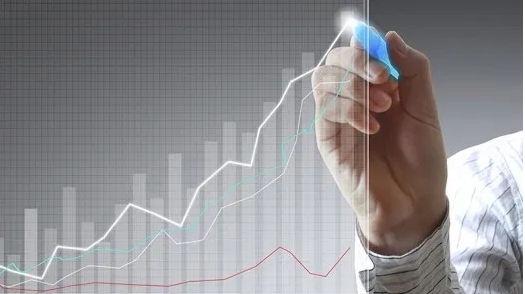 সৌজন্যে : কমার্স পাবলিকেশন্স
Aa¨vq-8
Mo gybvdvi nvi c×wZ
(ARR)
wewb‡qvM cwi‡kvaKvj c×wZ
(PBP)
wbU eZ©gvb g~j¨ c×wZ
(NPV)
Af¨šÍixY Avq nvi c×wZ
(IRR)
g~jab ev‡RwUs †KŠkj
AvaywbK/evÆvK…Z bM` cÖevn c×wZ 
    (Modern/Discounted Cash-flow Method) 
 wbU eZ©gvb g~j¨ c×wZ
    (Net Present Value Method- NPV)
 Af¨šÍixY Avq nvi c×wZ 
    (Internal Rate of Return Method- IRR)
mbvZb c×wZ (Traditional Method)
 Mo gybvdvi nvi c×wZ 
    (Average Rate of Return Method-ARR)
 wewb‡qvM cwi‡kva Kvj c×wZ 
    (Pay Back Period Method-PBP)
wewb‡qvM cwi‡kva Kvj c×wZ (Pay Back Period Method-PBP)
    evÆvwenxb wewb‡qvM cwi‡kva Kvj c×wZ (Non-Discounted Pay Back Period Method- PBP)
    evÆvK…Z wewb‡qvM cwi‡kva Kvj c×wZ (Discounted Pay Back Period Method- Dis.PBP)
সৌজন্যে : কমার্স পাবলিকেশন্স
Aa¨vq-8
Mo gybvdvi nvi c×wZ
(ARR)
wewb‡qvM cwi‡kvaKvj c×wZ
(PBP)
wbU eZ©gvb g~j¨ c×wZ
(NPV)
Af¨šÍixY Avq nvi c×wZ
(IRR)
Mo gybvdvi nvi (Average Rate of Return-ARR) wbY©‡qi dig¨vU I avcmg~n 
[we:`ª: cÖ‡kœ AePq I Kic~e© bM` AvšÍ:cÖevn †`Iqv _vK‡j wb‡Pi 4wU avc AbymiY K‡i AwZ mn‡RB cÖ‡kœi mgvavb Ki‡Z n‡e ]
avc-1 : KicieZx© wbU gybvdv wbY©q-
avc-2 :
avc-3 :
avc-4 :
সৌজন্যে : কমার্স পাবলিকেশন্স
Aa¨vq-8
Mo gybvdvi nvi c×wZ
(ARR)
wewb‡qvM cwi‡kvaKvj c×wZ
(PBP)
wbU eZ©gvb g~j¨ c×wZ
(NPV)
Af¨šÍixY Avq nvi c×wZ
(IRR)
D`vniY-1: Rbve Avw`ev 70,000 UvKv w`‡q GKwU †gwkb wKb‡Z Pvb| ‡hwU †_‡K Zvui cieZx© 5 eQi ch©šÍ cÖwZ eQi Kic~e© AvšÍ:cÖevn n‡e 14,000 ; 15,000 ; 17,000 ; 19,000 ; 20,000 UvKv Ges 5 eQi †k‡l †gwkbwU 5,000 UvKvq weµq Kiv hv‡e| Ki nvi 30%| wKš‘ Avw`evi evÜexi civgk© Abyhvqx GB 70,000 UvKv 5 eQ‡ii Rb¨ e¨vs‡K Rgv ivL‡j wZwb 10% K‡i my` cv‡eb| Avw`ev wm×všÍnxbZvq fzM‡Qb|
cÖkœ- Avw`evi ‡Kvb cÖKí †e‡Q †bIqv DwPr? (Mo gybvdvi nvi c×wZi wfwË‡Z g~j¨vqb Ki|) [ wn›U : Ôe¨vsK my‡`i nviÕ I ÔMo gybvdvi nviÕ G `ywUi g‡a¨ †hwU eo, †mwU‡Z wewb‡qvM Kiv †ewk hyw³hy³]
-t mgvavb t-
avc-1 : †gvU Ki cieZx© wbU gybvdv wbY©q-
সৌজন্যে : কমার্স পাবলিকেশন্স
Aa¨vq-8
Mo gybvdvi nvi c×wZ
(ARR)
wewb‡qvM cwi‡kvaKvj c×wZ
(PBP)
wbU eZ©gvb g~j¨ c×wZ
(NPV)
Af¨šÍixY Avq nvi c×wZ
(IRR)
avc-2 :
avc-3 :
avc-4 :
wm×všÍ : †h‡nZz Mo gybvdvi nvi A‡cÿv e¨vs‡Ki my‡`i nvi †ewk| AZGe, Rbve Avw`evi †gwkb µq bv K‡i 70,000 UvKv e¨vs‡K Rgv ivLv DwPZ|
সৌজন্যে : কমার্স পাবলিকেশন্স
Aa¨vq-8
Mo gybvdvi nvi c×wZ
(ARR)
wewb‡qvM cwi‡kvaKvj c×wZ
(PBP)
wbU eZ©gvb g~j¨ c×wZ
(NPV)
Af¨šÍixY Avq nvi c×wZ
(IRR)
wb‡R Ki : (Mo gybvdvi nvi wbY©‡qi dig¨vU I avcmg~n gyL¯Í _vK‡j AwZ mn‡RB wb‡Pi mgm¨v¸‡jv mgvavb Ki‡Z cvi‡e)-


 mgm¨v-33 ; (c„-730) ; K.cv. t 
Rbve mvMi GKwU bZzb weKí MÖnY Ki‡e hvi Rb¨ GKwU ‡gwkb µq Ki‡Z n‡e|  ‡gwkbwUi µqg~j¨ 1,00,000 UvKv Ges Avqy®‹vj 5 eQi| cÖwZôv‡bi K‡ii nvi 40 %| D³ wewb‡qvM n‡Z AvMvgx 5 eQi Kic~e© AvšÍ:cÖevn n‡e h_vµ‡g 40,000 ; 50,000 ; 40,000 ; 4,500 ; 40,000 UvKv| cÖkœ-M : DÏxc‡Ki ewY©Z cÖK‡íi Mo gybvdvi nvi (ARR) wbY©q Ki|	[Xv.‡ev.-2016 ]


 mgm¨v-46 ; (c„-747) ; K.cv. t 
Rbve Gm.Avjg GKwU †Kv¤úvwbi Avw_©K e¨e¯’vcK| wZwb GKwU cÖK‡í wewb‡qv‡Mi wPšÍv Ki‡Qb| cÖK‡íi cÖv_wgK cÖv°wjZ bM` ewn:cÖevn 2,00,000 UvKv| cÖK‡íi †gqv` 4 eQi Ges fMœve‡kl g~j¨ †bB| †Kv¤úvwb w¯’i wKw¯Í c×wZ‡Z AePq avh© K‡i| cÖ‡qvRbxq Av‡qi nvi 10 % Ges K‡c©v‡iU Ki 40 % | cÖKíwUi cÖv°wjZ Kic~e© bM` AvšÍ:cÖevn wb¤œiƒc-




cÖkœ-M : cÖKíwUi Mo gybvdvi nvi wbY©q Ki| 					[ Xv.‡ev.-2019 ]
সৌজন্যে : কমার্স পাবলিকেশন্স
Aa¨vq-8
Mo gybvdvi nvi c×wZ
(ARR)
wewb‡qvM cwi‡kvaKvj c×wZ
(PBP)
wbU eZ©gvb g~j¨ c×wZ
(NPV)
Af¨šÍixY Avq nvi c×wZ
(IRR)
wb‡R Ki : (Mo gybvdvi nvi wbY©‡qi dig¨vU I avcmg~n gyL¯Í _vK‡j AwZ mn‡RB wb‡Pi mgm¨v¸‡jv mgvavb Ki‡Z cvi‡e)-
mgm¨v-48 ; (c„-750) ; K.cv. : 
KY©dzjx †Kv¤úvwbi 3 eQ‡ii bM` AvšÍ:cÖevn h_vµ‡g 44,000 UvKv ; 45,000 UvKv Ges 65,000 UvKv| K‡cv©‡iU K‡ii nvi 40 % fMœve‡kl g~j¨ 5,000 UvKv Ges cÖviw¤¢K wewb‡qv‡Mi cwigvY 50,000 UvKv| D‡jøL¨ †h, my‡hvM e¨‡qi nvi 18 %| cÖkœ- N : Mo Av‡qi nv‡ii wfwË‡Z KY©dyjx †Kv¤úvwbi wewb‡qvM wm×všÍ g~j¨vqb Ki| 	[ P.‡ev.-2019 ]

 Ex.-53  ; (c„-792) ; K.cv. : 
XYZ ‡Kv¤úvwb 7,00,000 UvKv g~‡j¨i GKwU bZzb †gwkb µ‡qi wel‡q we‡ePbv Ki‡Q| †Kv¤úvwbi g~jab e¨q 10% Ges K‡cv©‡iU K‡ii nvi 40% †gwkbwU e¨env‡ii gva¨‡g AvMvgx 5 eQi wb¤œ wjwLZ nv‡i Kic~e©eZx© bM` cÖevn Avkv Kiv hv‡”Q- 




cÖkœ- M : DÏxc‡K ewY©Z †gwkbwUi Mo DcvR©b nvi KZ? 				[ wm.‡ev.-2016 ]
সৌজন্যে : কমার্স পাবলিকেশন্স